Motivating Clinical Staff to Change and Improve
Perbinder Grewal
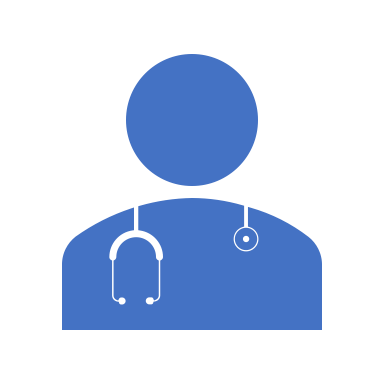 Motivation
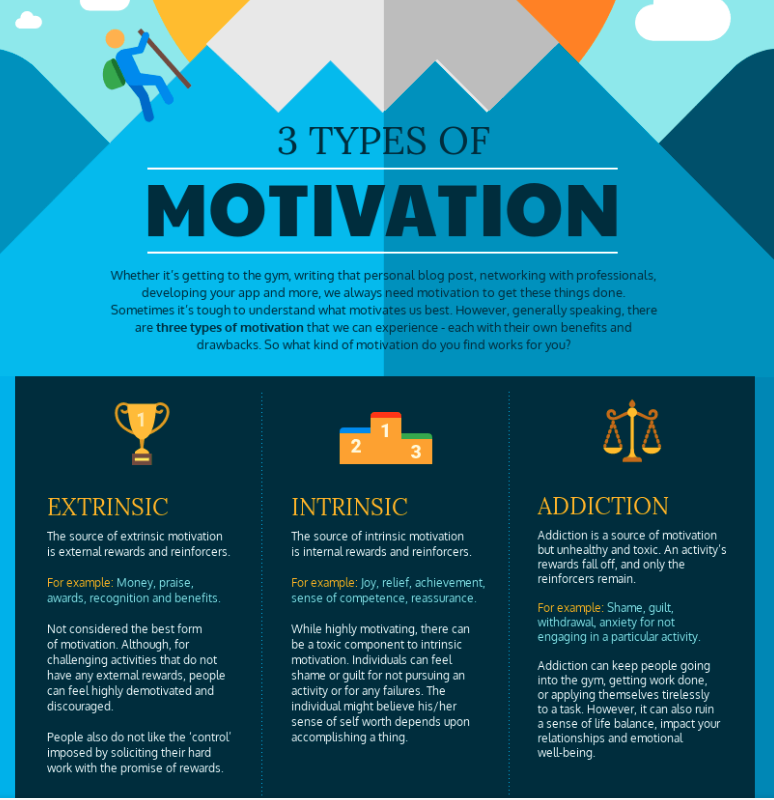 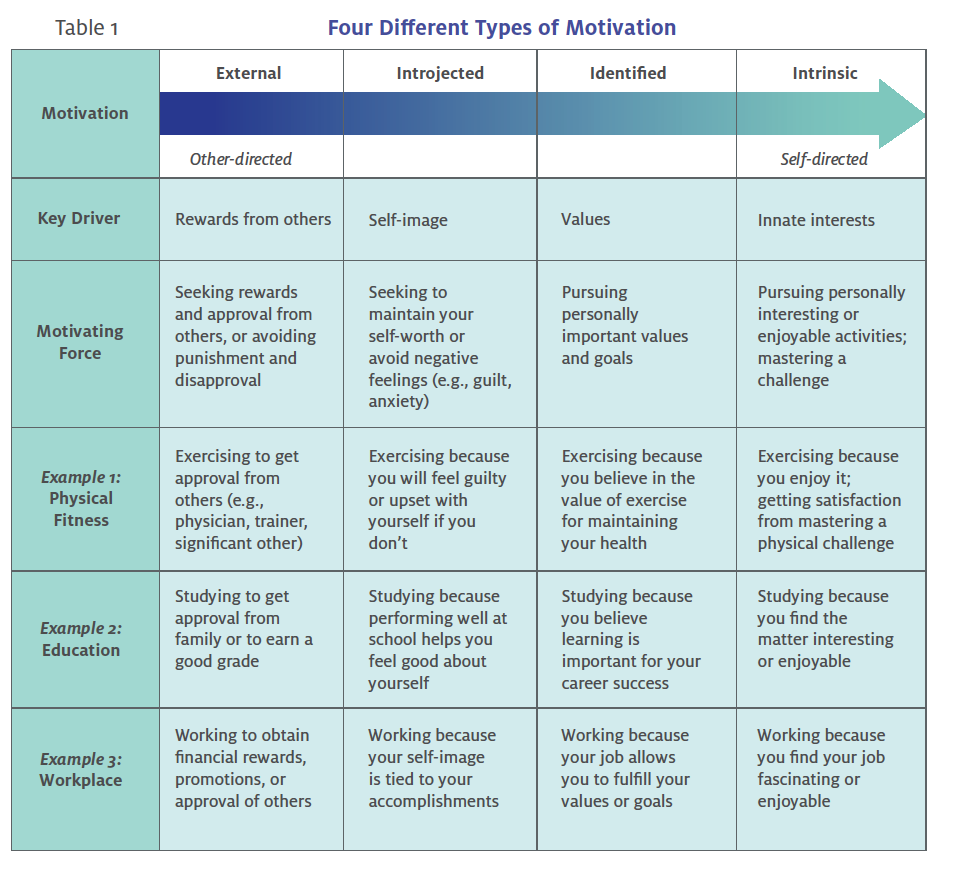 Motivational Profiles
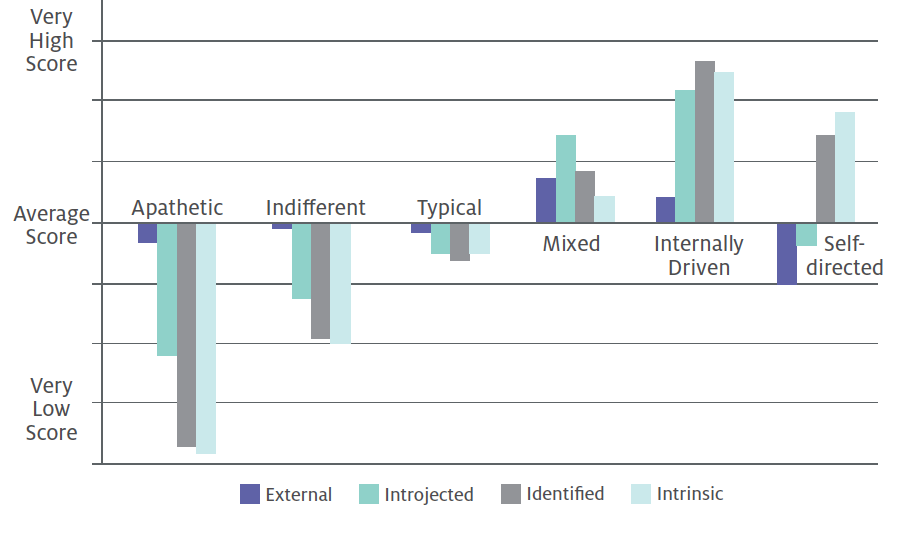 Self-directed and internally driven profiles were the most favourable, meaning that employees feel good about their work and want to stay with the organization.
Managers who had these profiles were the most satisfied with their jobs and committed to their organizations. 
They also expressed the lowest intent to leave their organizations. 
They focused on fulfilling personally important goals and values and doing interesting and enjoyable work, and, in the case of the internally driven profile, maintaining a positive self-image through their work.
Managers who had the mixed profile also had relatively positive job attitudes. 
However, their feelings about their jobs and organizations were not as positive as the self-directed and internally driven profiles. 
Thus, managers who have a moderate amount of all four motives feel fairly good about their organizations and jobs.
The managers who had the lowest job satisfaction and organizational commitment, and the highest intent to turnover were those who had apathetic and indifferent profiles. 
These managers were the least happy with their jobs and organizations and reported the highest likelihood of leaving.
Managers who had the apathetic profile were especially at risk for turnover. It appears that a lack of internal motivation is particularly problematic for managers’ well-being. 
Managers who displayed the typical profile also had relatively unfavourable job attitudes, although their attitudes were less negative than those of the apathetic and indifferent profiles.
Three Levers to Unlock Internal Motivation
Bosses who provide support and encourage self-direction
Rewards systems that affirm, not manipulate
Minimize organizational politics and promote fairness
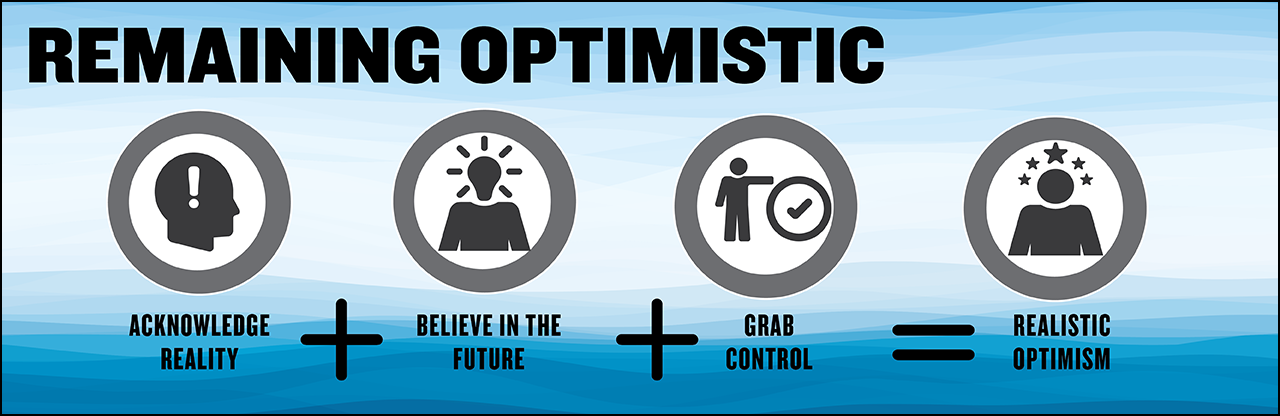 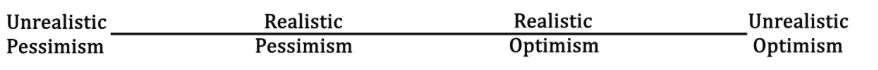 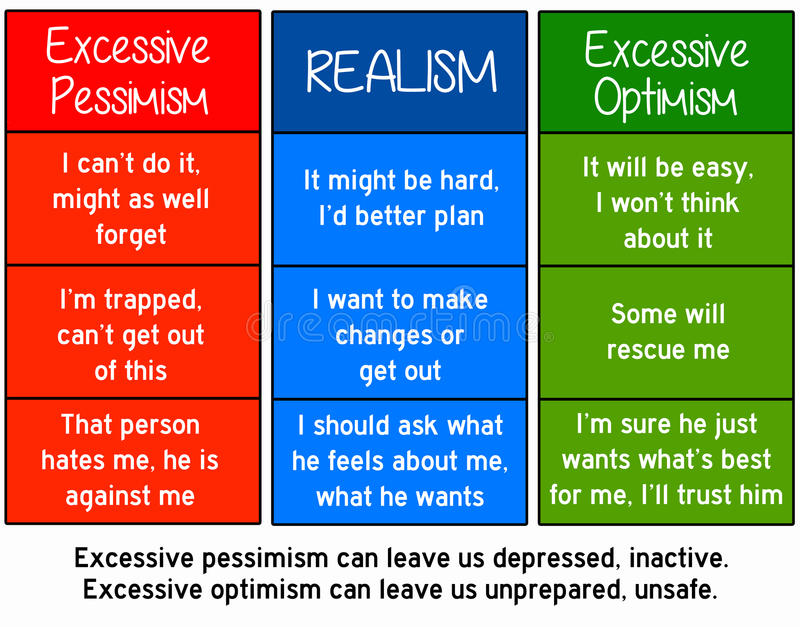 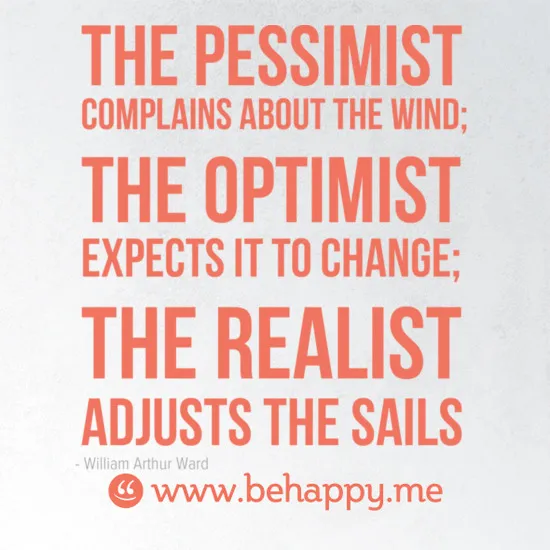 Setting your Sights
Rules for hitting the target
Know what the target is
Describe it in detail
See, hear and feel it
Make sure it excites people
Know what we need to do
DO IT!
5 Questions to stop procrastination/anxiety
What will it feel like when we achieve my goal?
What are the reasons we am doing this?
Who am we doing it for?
What is stopping us right now?
Is that the truth or just what we am telling ourselves?
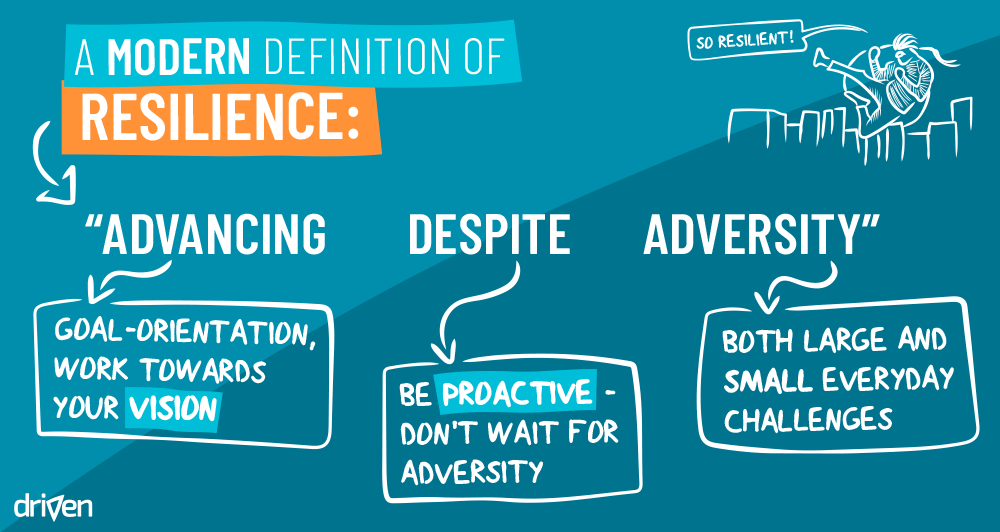 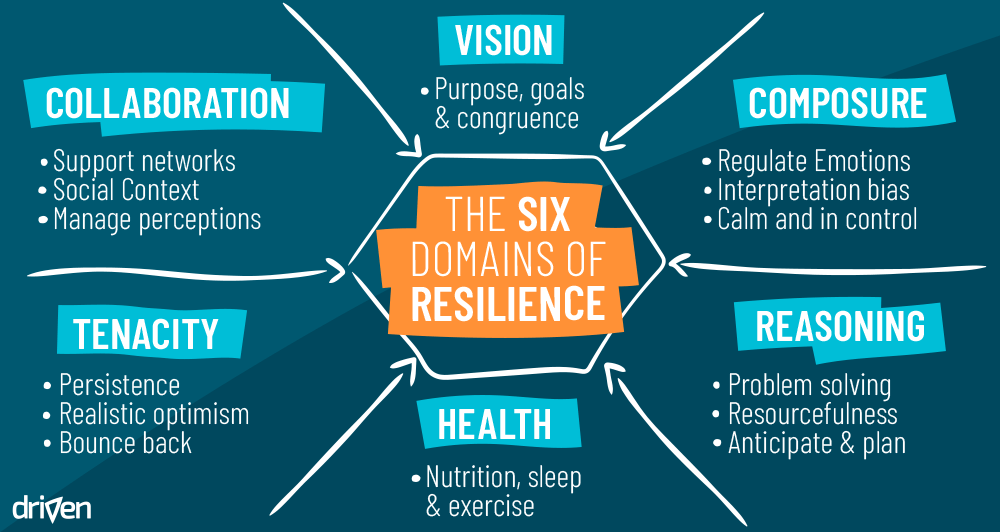 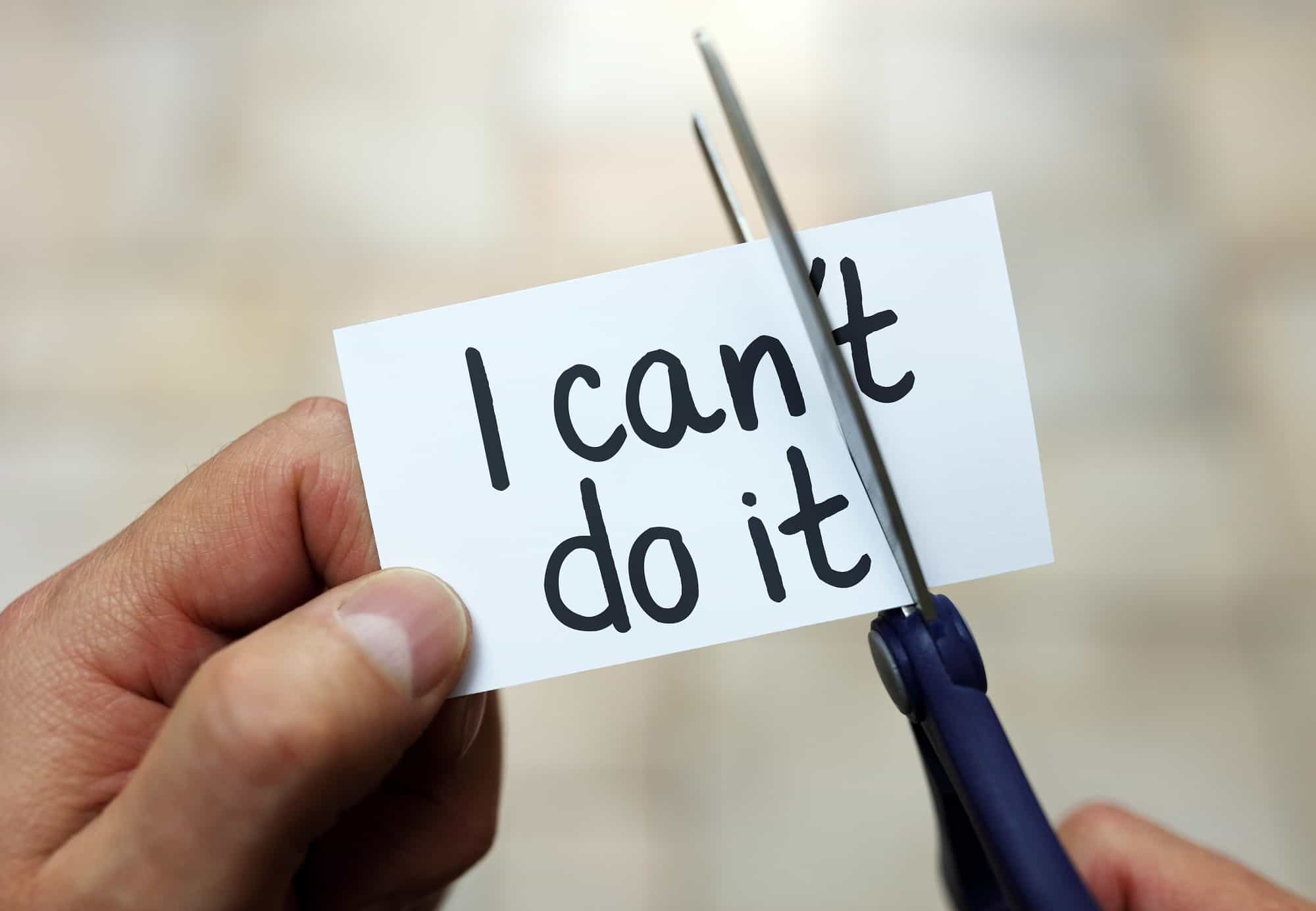 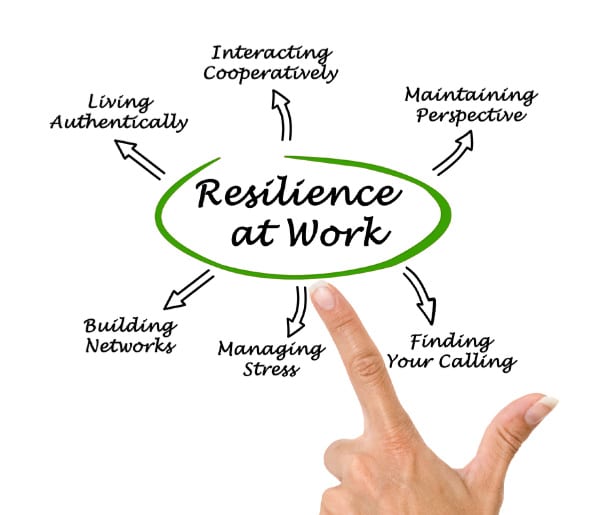 Improvement Planning
Improvement Planning
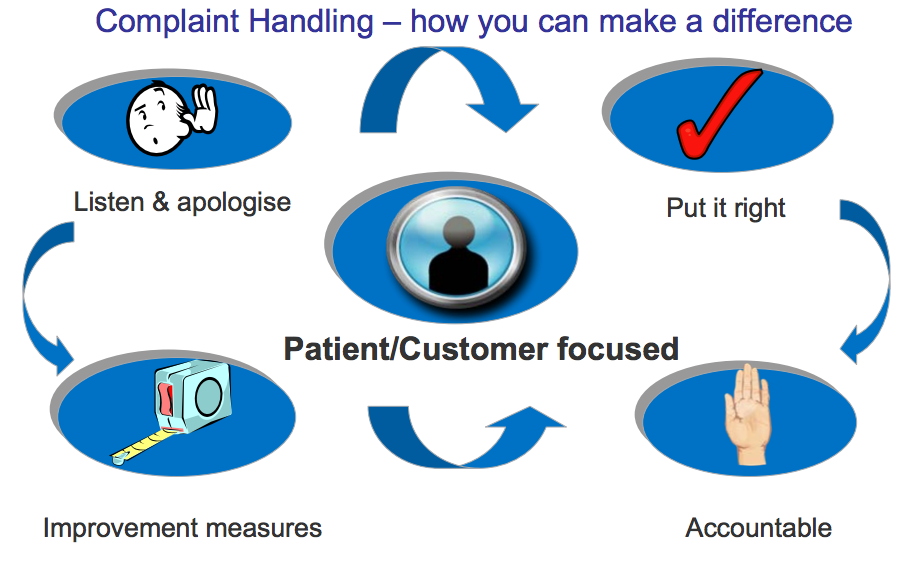 Good Action Plan in response to a patient complaint (amended from The Parliamentary and Health Service Ombudsman, 2012)
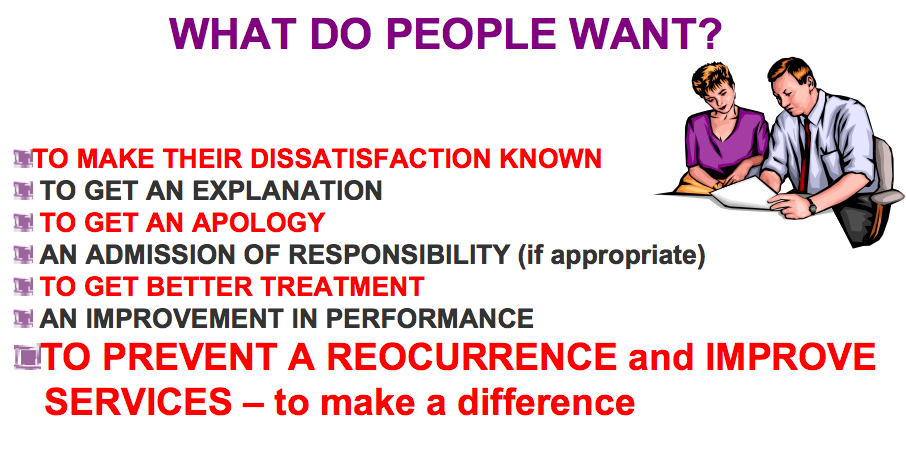 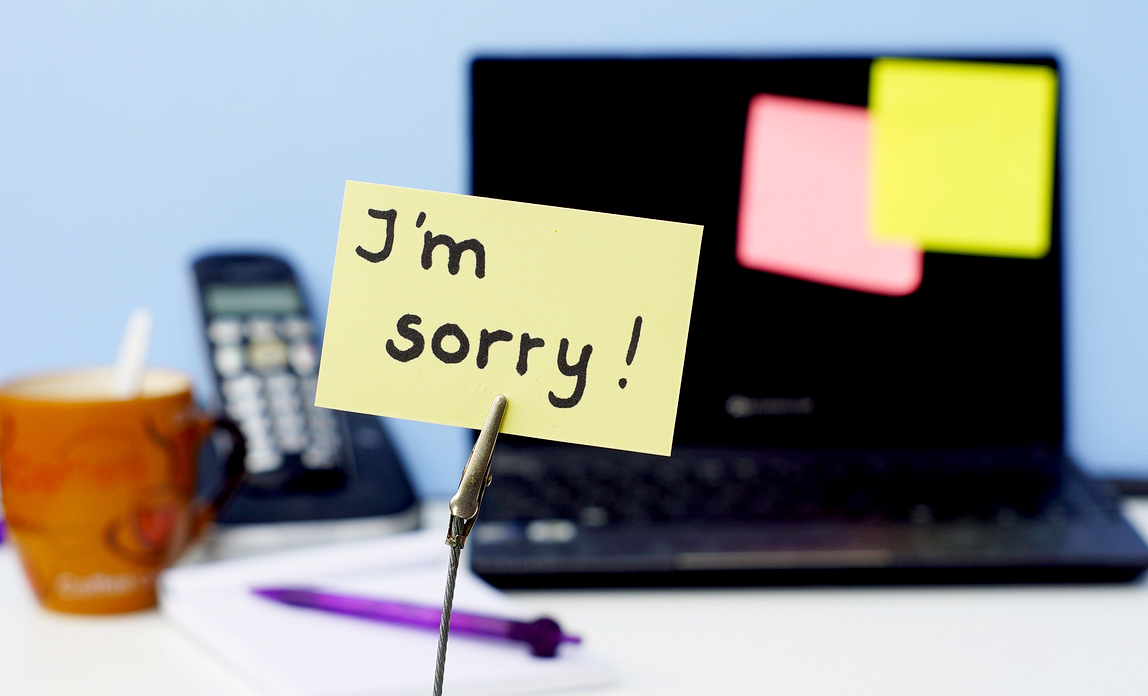 Many times saying “sorry” is all that the patient wishes to hear along with an acknowledgement of their complaint. 
Often staff do not apologise due to fear of accepting liability.
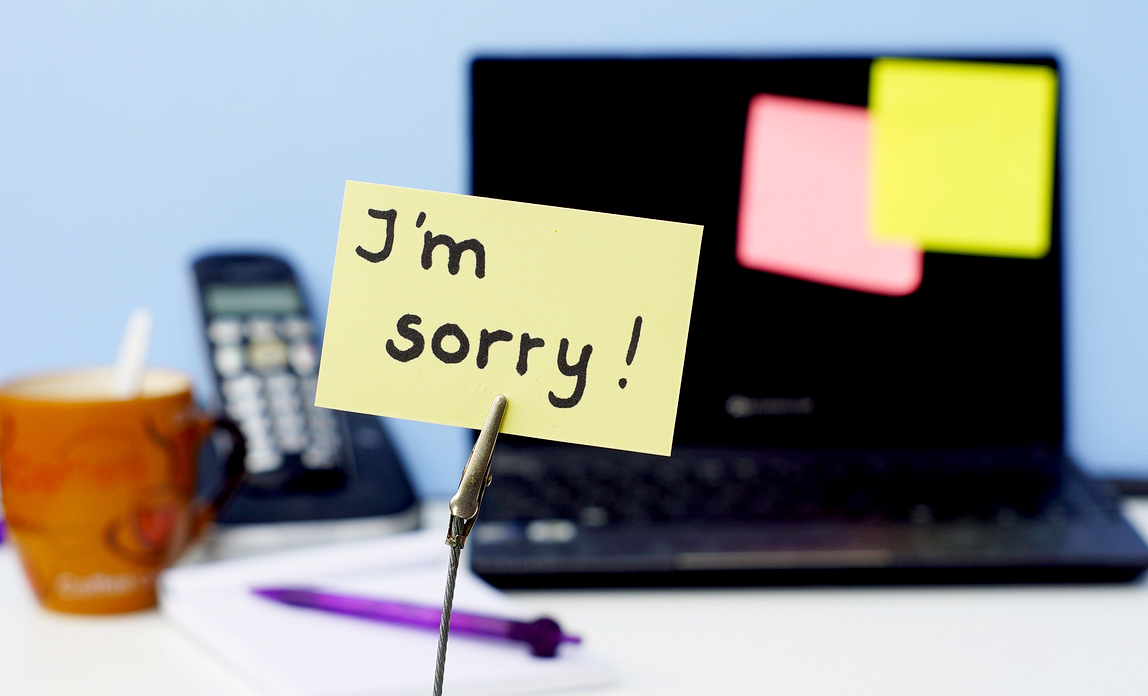 Section 2 of the Compensation Act 2006 states: “An apology, an offer of treatment or other redress, shall not of itself amount to an admission of negligence or breach of statutory duty.” 
The lesson is that an early and genuine apology can do much good at no cost. 
Thus a simple “I am sorry this happened to you …” may help settle the complaint.
Sources of Dissatisfaction
Failure to address all concerns
Incomplete/defensive/dismissive responses
Technical language / medical jargon
Unwillingness to take action if errors/mistakes found
Length of time for response
Lack of communication through process
Complaints are an opportunity to improve practice and avoid escalating issues. 
By better communication with patients and managing expectations, many complaints will end.
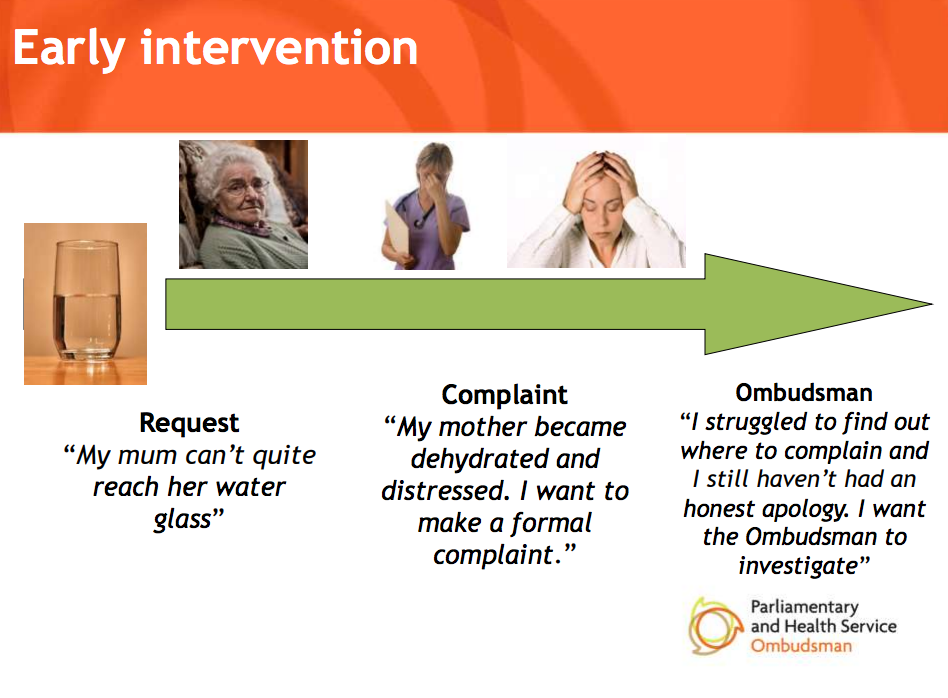 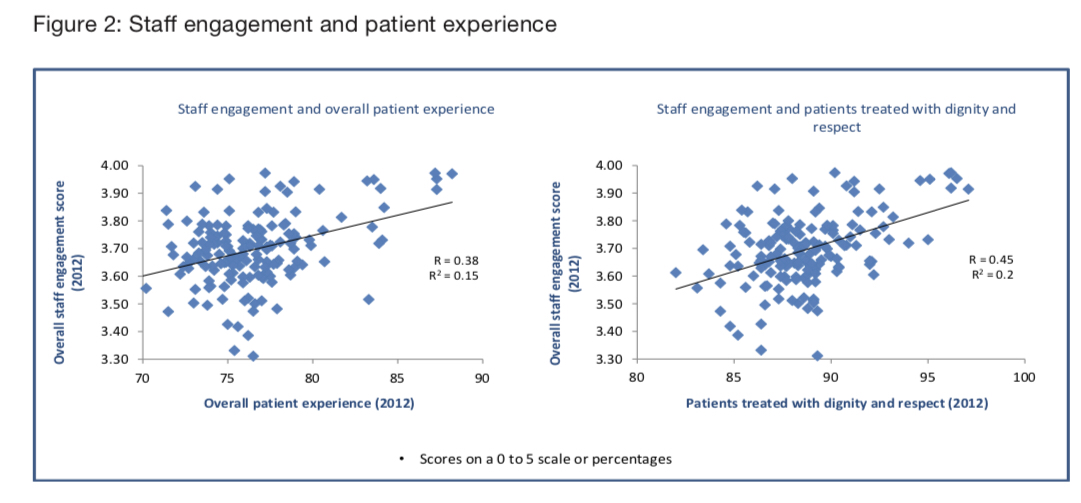 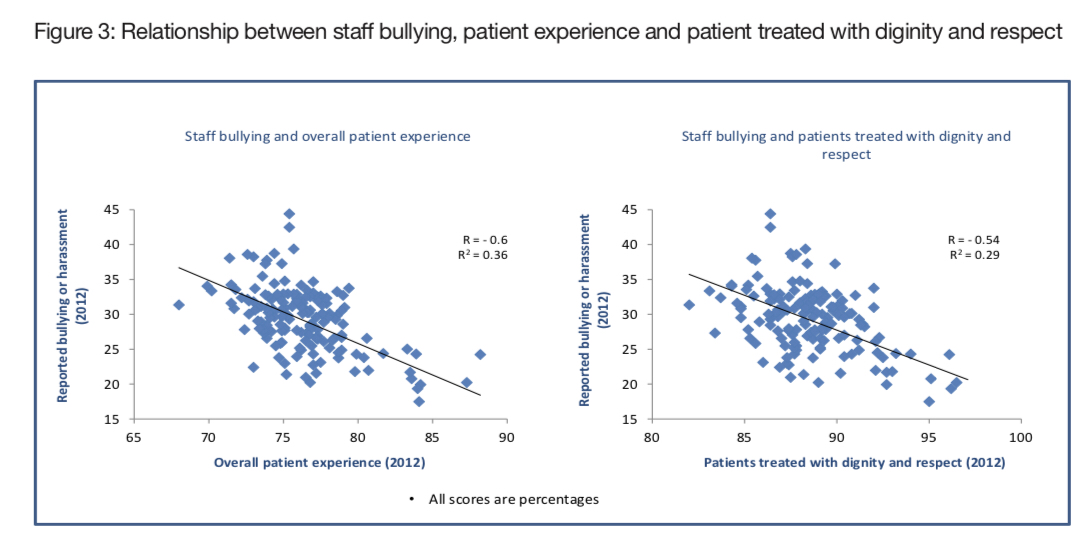 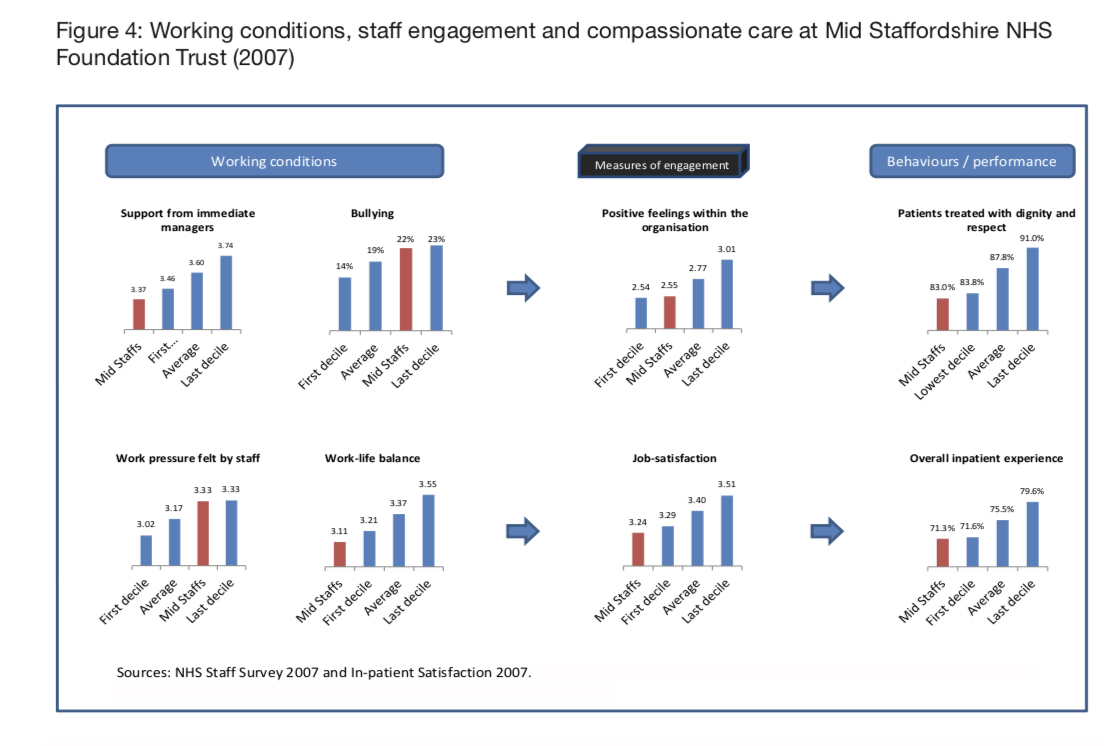 Causes of complaints
Communication - 15%
Patient Care - 12%
Values and Behaviours
Supporting Frontline Staff
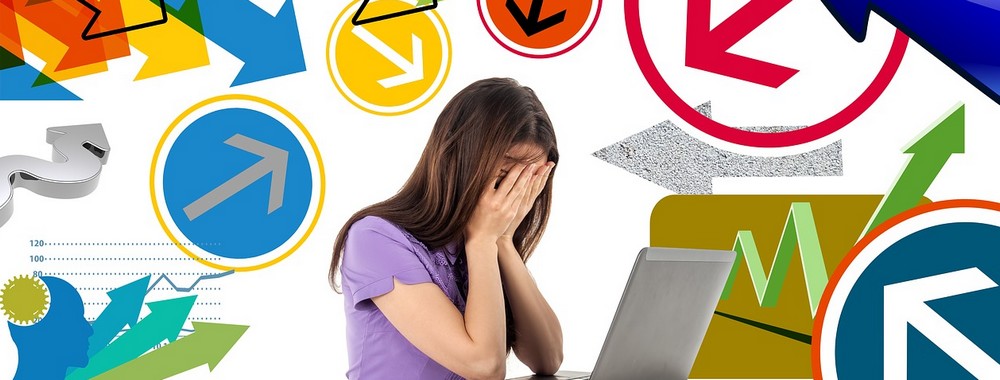 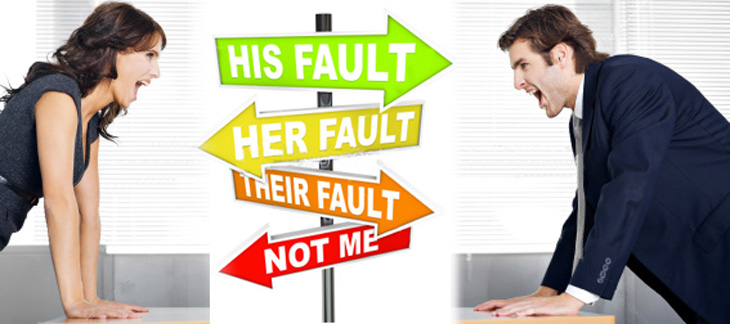 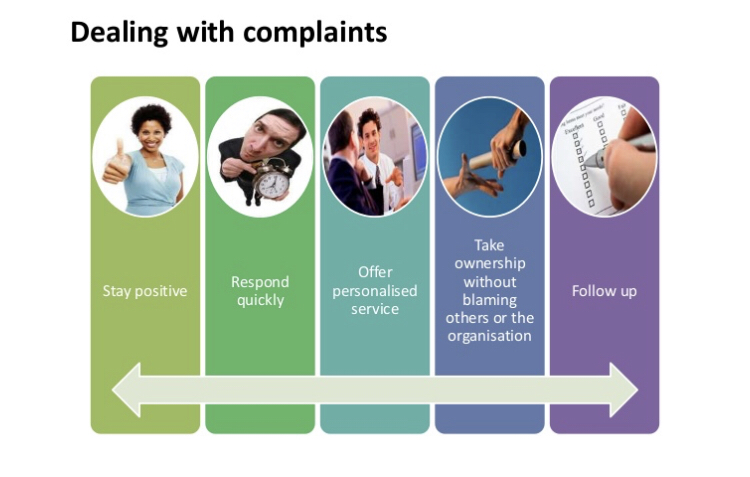 Learning from Complaints
Important that the organisation learns from complaints not just the person/department complained about
Focus should be on improving services to ensure future patients do not have similar problems
Learning for individuals eg attitude / competency
Subspecialty or departmental changes
Capturing themes / triangulation of data
Sharing learning across a division / the Trust
Examples of learning
Divisional complaints officers to act as first point of contact for complaints and PALS
Newsletters regarding complaint learning shared with directorate and organisation
Revising policy
Development of clinical guidelines
Patient Involvement in Complaints Service
Involve patients in how to improve the service
Gives people a say in how we do things
It helps us to:
Ensure services meet patient needs
Identify areas for improvement
Connect better to patients
Monitor our progress
Fulfil our legal requirement!
Just culture
Relationship between behaviour and response
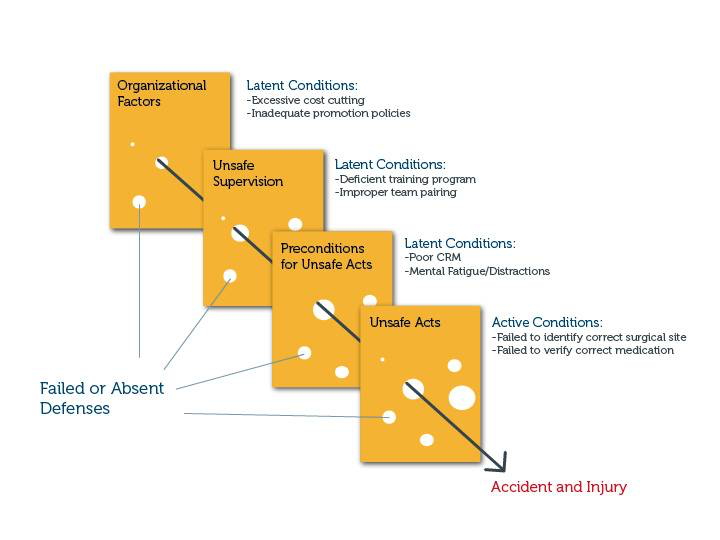 Just Culture Options
Managing System Reliability
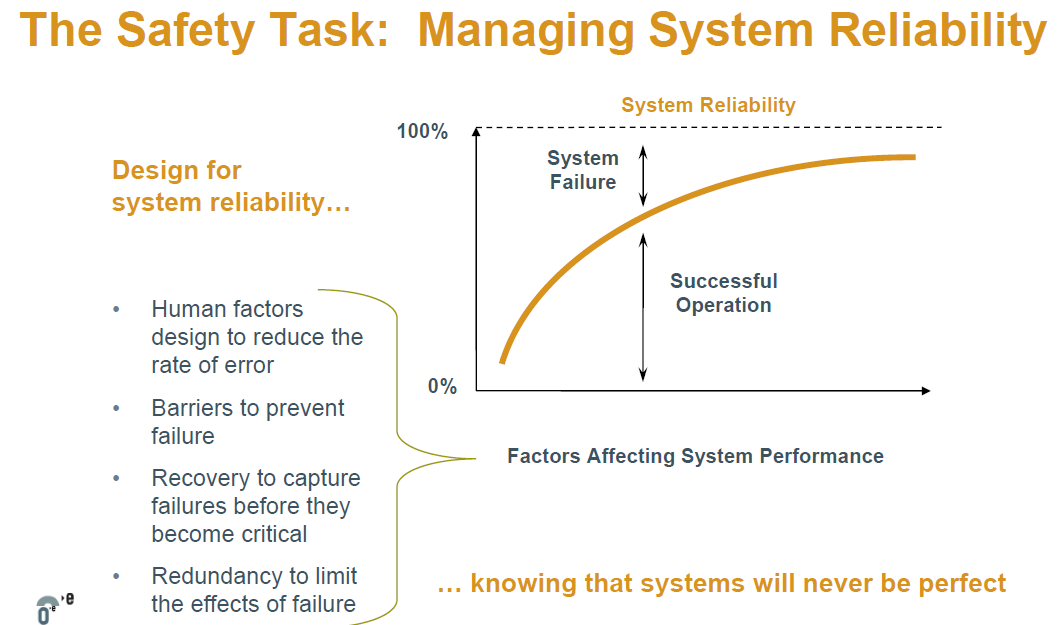 Managing Human Reliability
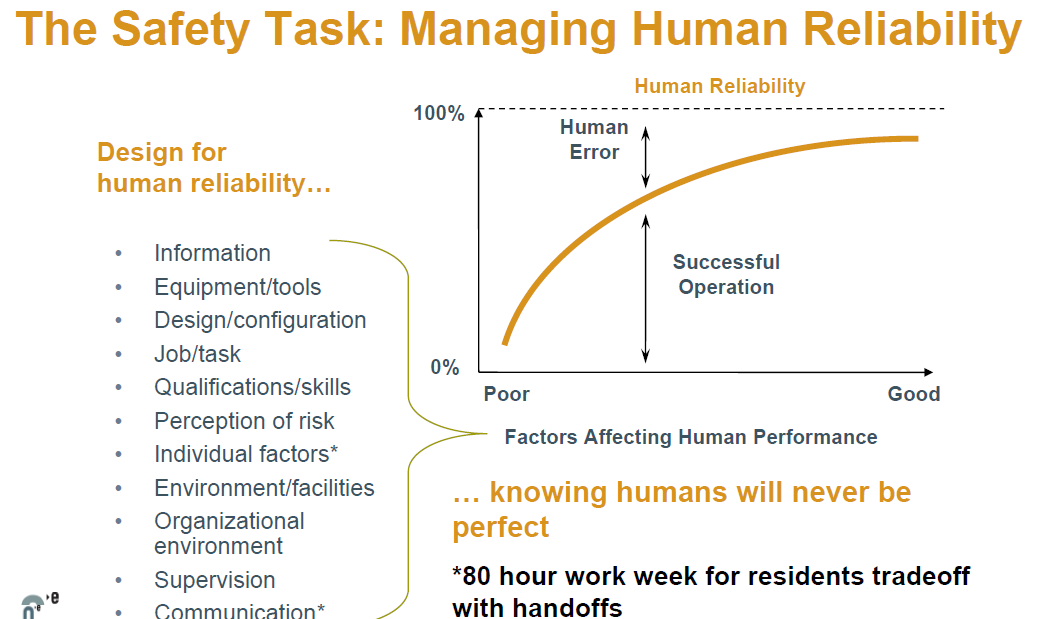 To Err is Human
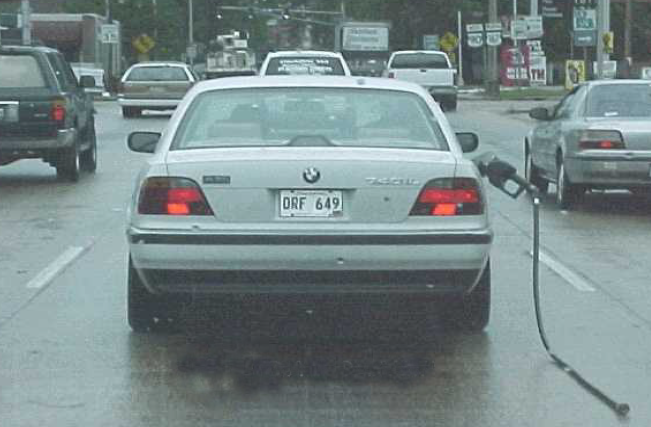 Three Behaviours
Human Error
Reckless or Intentional Behaviour
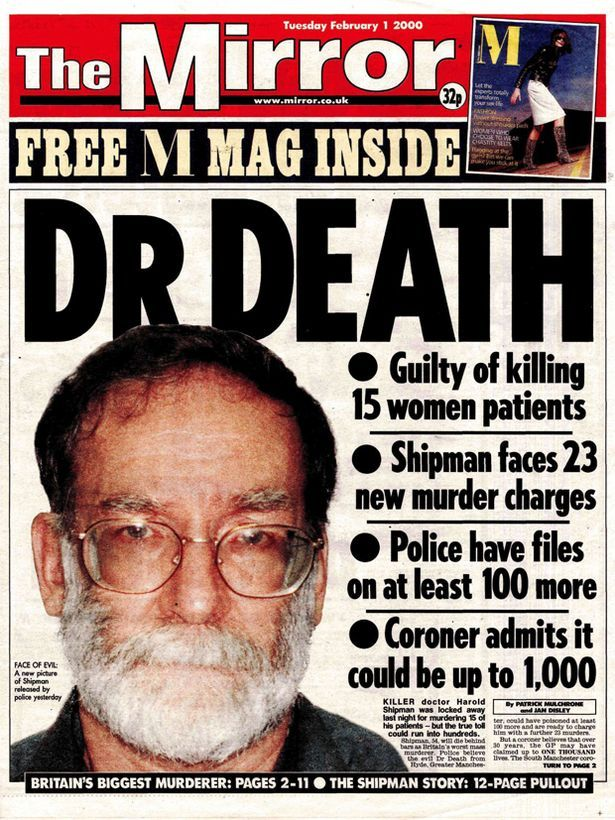 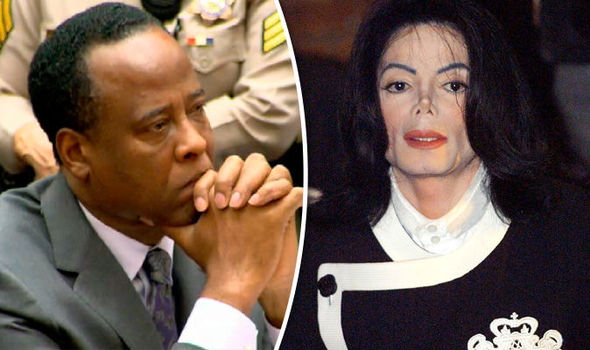 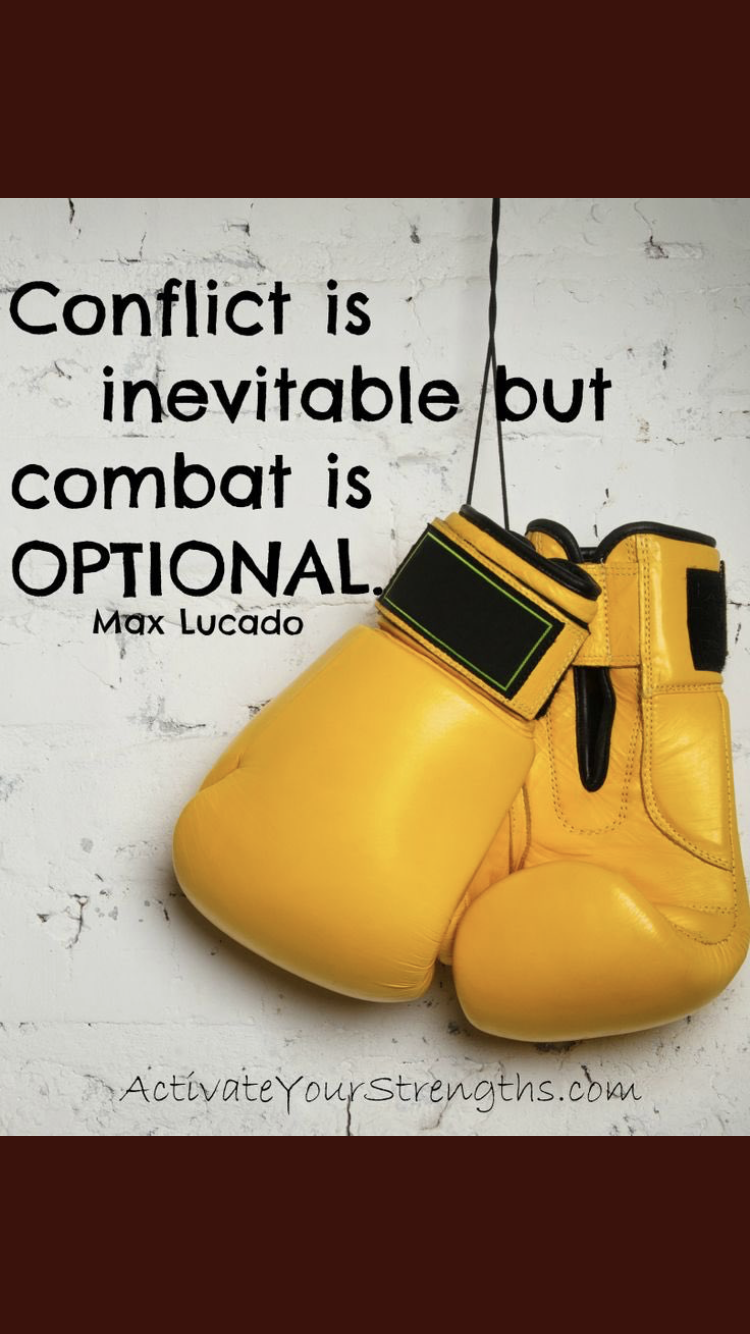 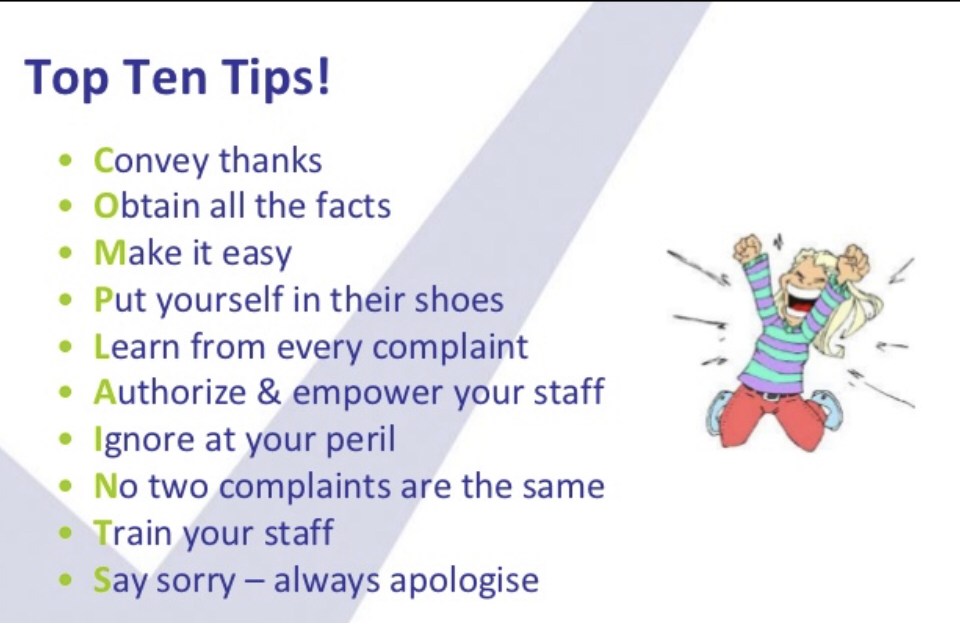 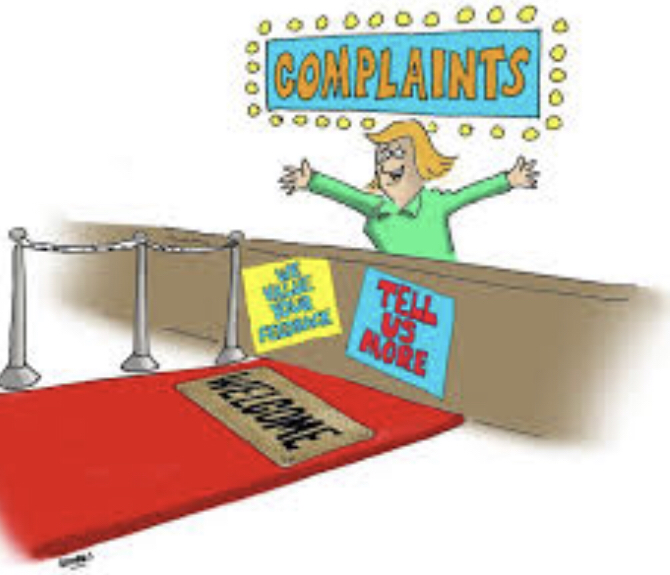 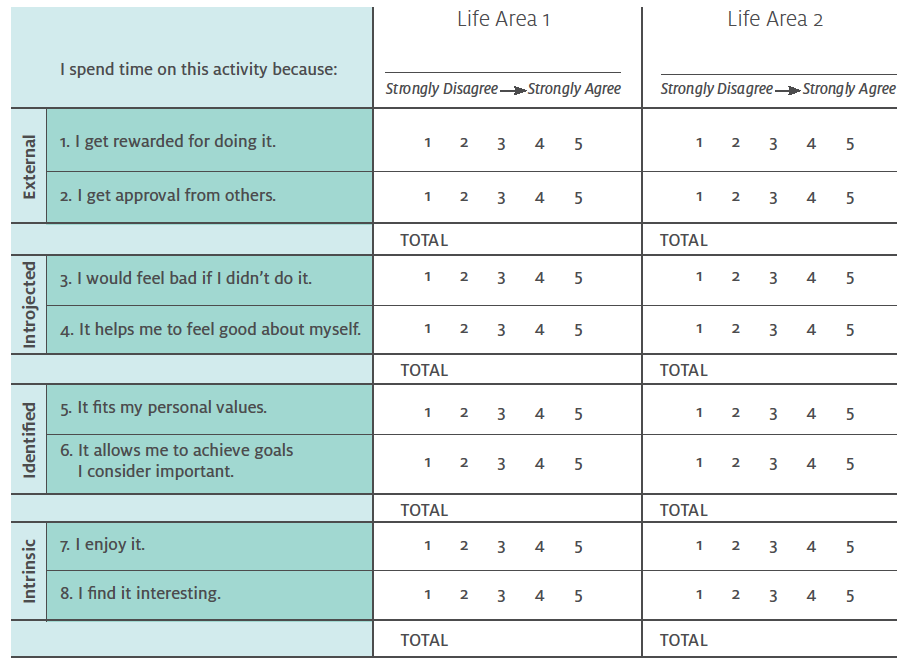 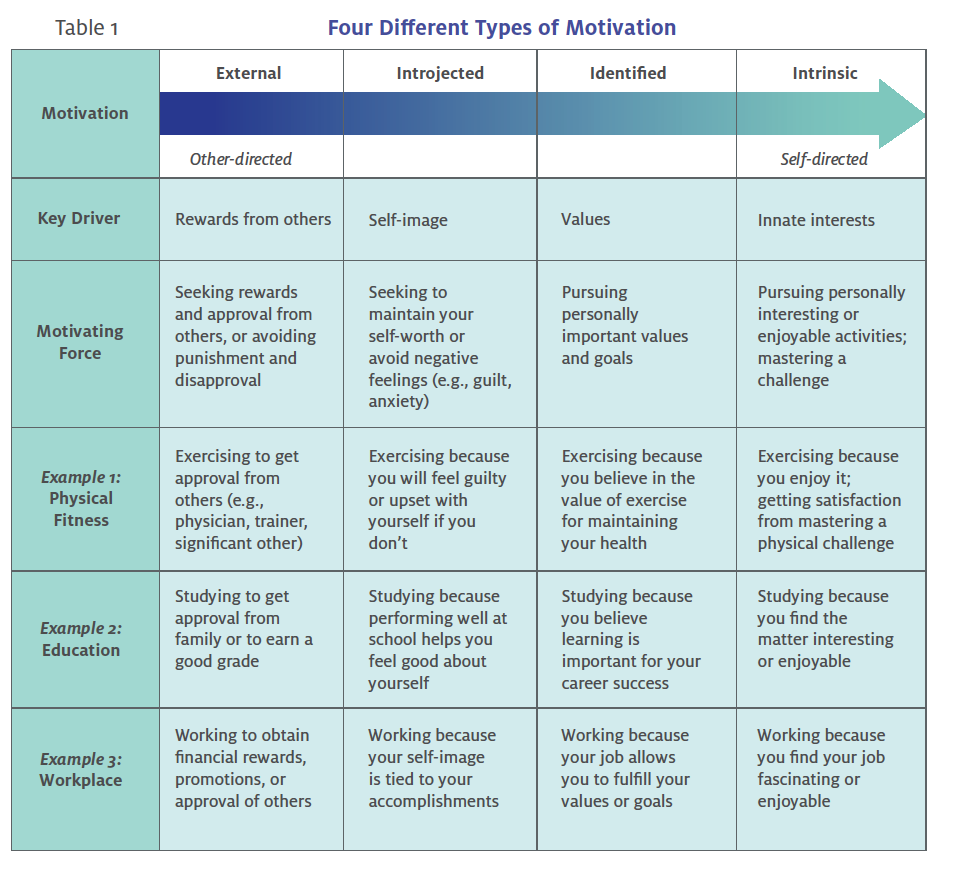